Etape N°2SARE – FERME ESTEBENDimanche 15 Mai 2011
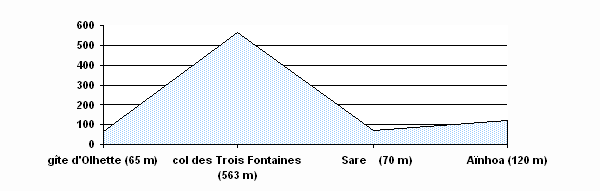 Départ de SARE
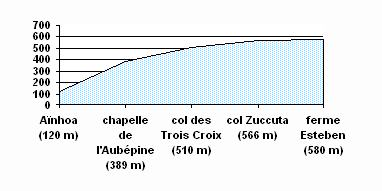 Arrivée col des veaux
Organisation de la journée (étape 2)
Sare – Ferme Esteben . 18km/6h00 
Départ 7h30 du village de Sare
Arrivée à la ferme Esteben pour 13 h (Artzamendi) 
Repas du midi à la venta Burquaïtz (ouvert à tous même ceux qui ne marchent pas)